МБДОУ № 11 «Берёзка».
ДЕЛОВАЯ ИГРА ДЛЯ ВОСПИТАТЕЛЕЙ 
«С ЧУДО-БЛОКАМИ ИГРАЕМ – УМ РЕБЁНКА РАЗВИВАЕМ».                                              Подготовила воспитатель 1 к\к.                                    Усольцева Е.А.
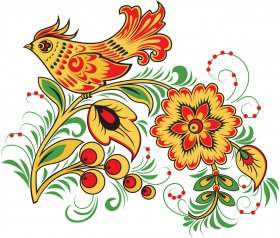 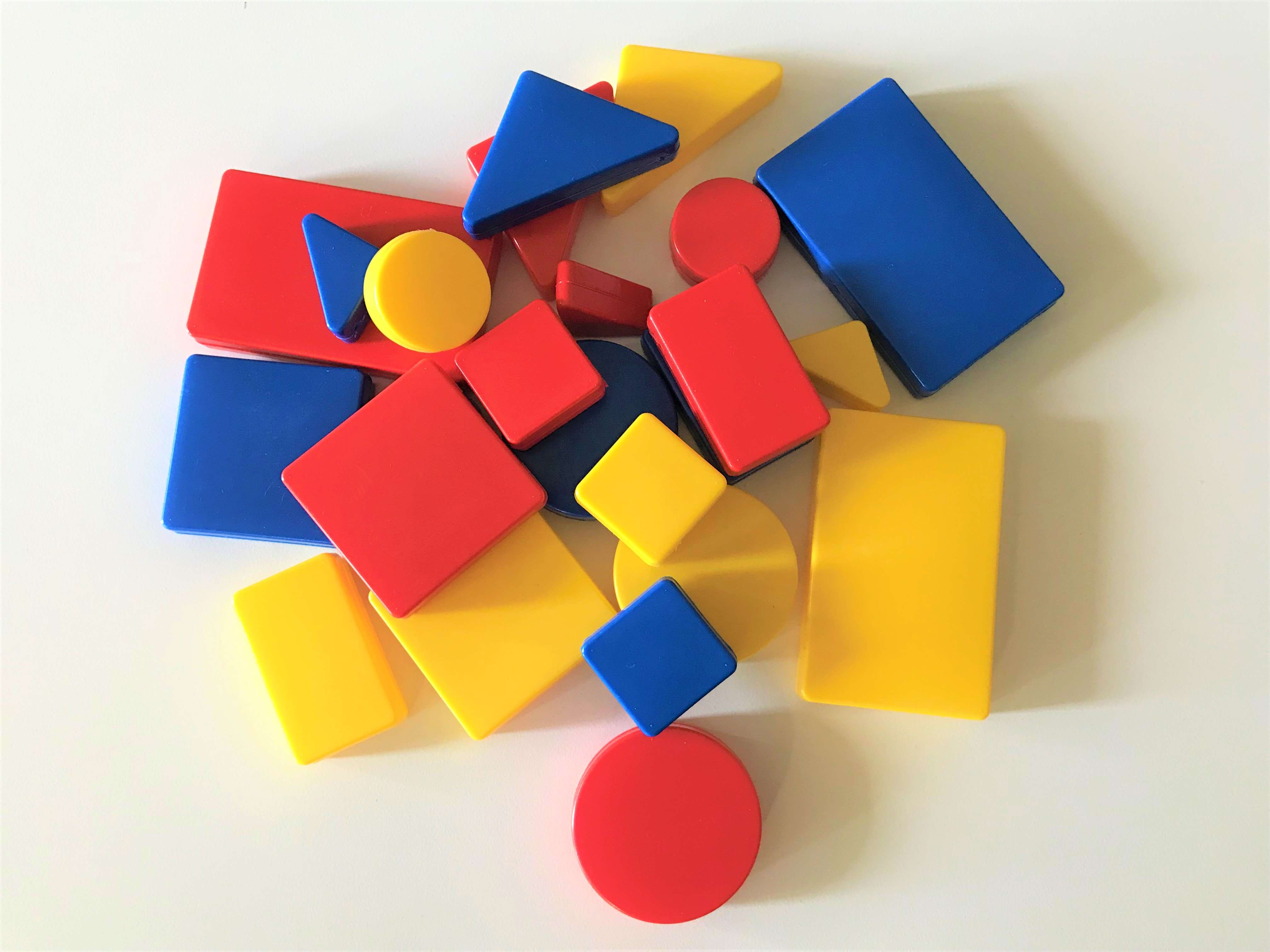 Цель: познакомить участников   мастер-класса с использованием в образовательном процессе современной игровой технологии.
ТЕОРИТИЧЕСКАЯ ЧАСТЬ 
«ПЕДАГОГИЧЕСКАЯ КУХНЯ»
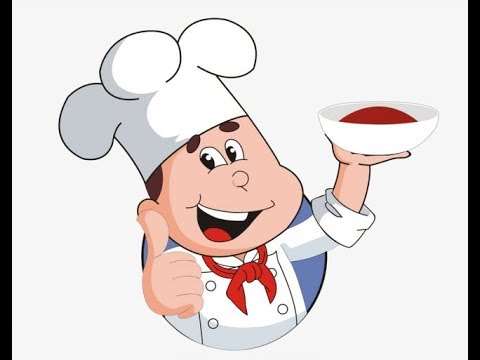 ЦЕЛЬ: актуализация системы знаний педагогов об авторской игровой развивающей технологии 
З. Дьенеша.
СОЗДАТЕЛЬ ЛОГИЧЕСКИХ БЛОКОВ
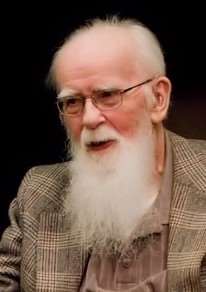 .
Золтан Пал Дьенеш (1916—2014) — венгерский математик, психолог и педагог, профессор Шербрукского университета. Автор игрового подхода к развитию детей, идея которого заключается в освоении детьми математики посредством увлекательных логических игр, песен и танцев.
ЛОГИЧЕСКИЕ БЛОКИ ДЬЕНЕША.
Логические блоки Дьенеша представляют собой набор 
из 48 геометрических фигур: 


а) четырех форм (круг, треугольник, квадрат, прямоугольник); 
б) трёх цветов (красный, синий, желтый); 
в) двух размеров (большой, маленький);
г) двух видов толщины (толстый, тонкий). 


Каждая геометрическая фигура характеризуется четырьмя признаками: 
формой, цветом, размером,толщиной. 

В наборе нет ни одной одинаковой фигуры.
КОДОВЫЕ КАРТОЧКИ
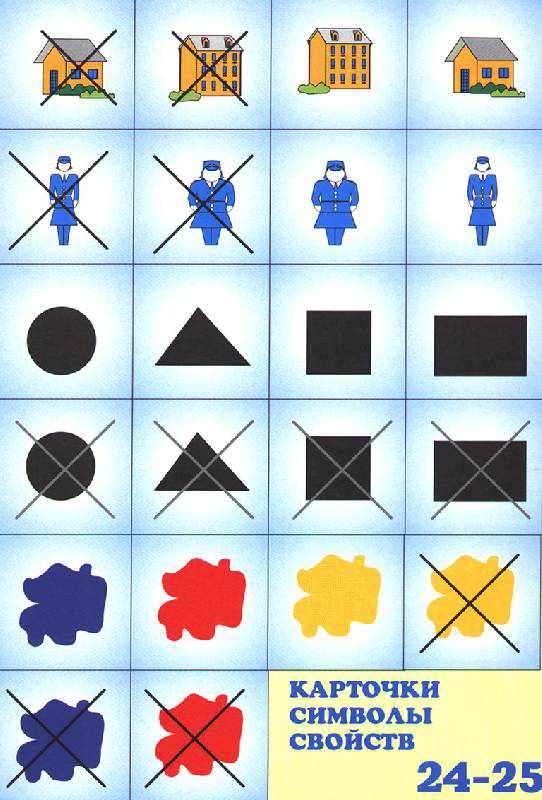 ФОРМЫ ОРГАНИЗАЦИИ РАБОТЫ С ЛОГИЧЕСКИМИ БЛОКАМИ.
Совместная и самостоятельная игровая деятельность (дидактические игры, настольно-печатные, подвижные, сюжетно-ролевые игры).
а) в подвижных играх (предметные ориентиры, обозначения домиков, дорожек, лабиринтов);
б) как настольно-печатные (изготовить карты к играм “Рассели жильцов”, “Найди место фигуре”);
в) в сюжетно-ролевых играх: “Магазин” - деньги обозначаются блоками. “Почта” - адрес на доме обозначается кодовыми карточками. Аналогично, “Поезд” - билеты, места.
 НОД (комплексные, интегрированные), обеспечивающие   наглядность,      системность и доступность, смену деятельности.
Методическое обеспечение.
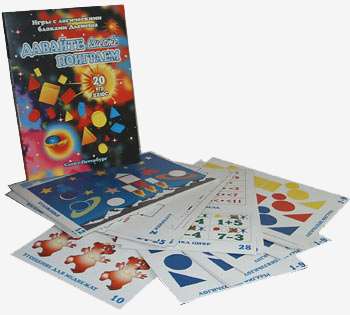 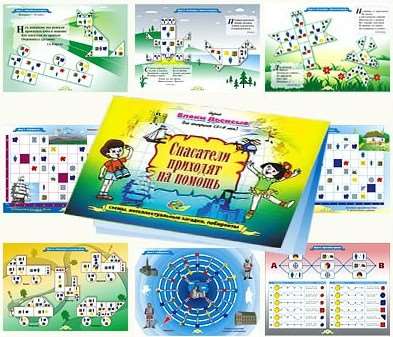 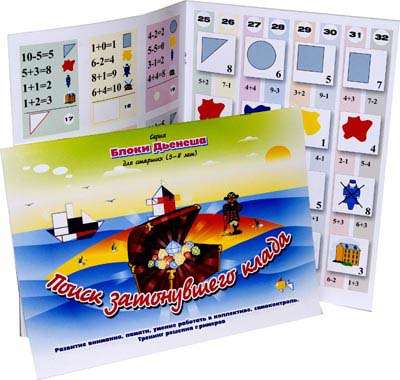 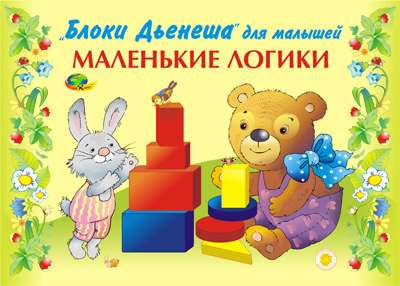 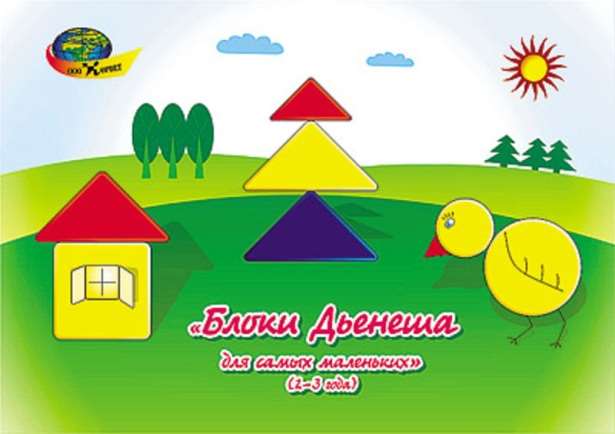 «Расскажи – и забуду, 
                                                                         покажи – и я запомню, 
                                                                                     дай попробовать – и я пойму»

 
ПРАКТИЧЕСКАЯ ЧАСТЬ

     «КУПИТЕ БИЛЕТИК»
Цель: Найти фигуру по знаково-символическому          изображению. Учить декодировать информацию.
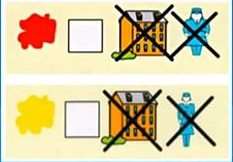 «Рыбалка»
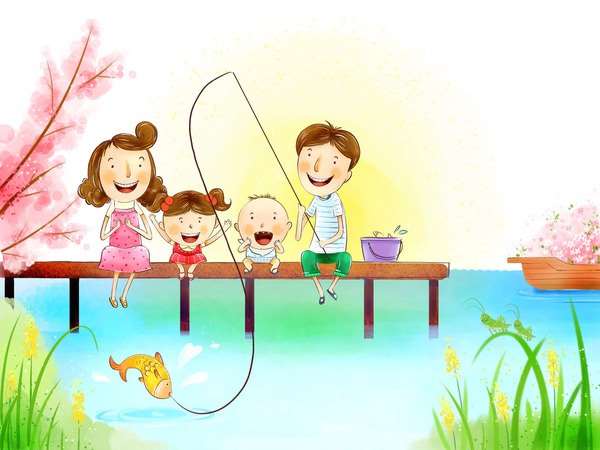 ЦЕЛЬ: Учить детей «читать» знаки-символы (признаки геометрических фигур — цвет, размер, форма, толщина), выбирать необходи­мый блок из нескольких. Развивать практически-действенное мышление.
ЗАДАНИЕ ОТ ВЕДУЩЕГО.
Придумайте вариант данной игры для детей                                                         младшего и среднего возраста, создайте условия для проявления инициативы детей, их самостоятельности.
ИГРА «ХУДОЖНИКИ»

ЦЕЛЬ: развитие умения анализировать форму предметов,  развитие умения сравнивать по их свойствам,  развитие художественных способностей (выбор цвета, фона, композиции).
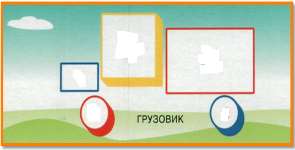 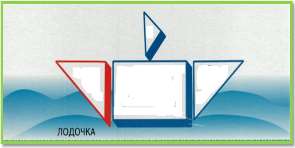 ИГРА «ПОСТРОЙ ДОРОГУ».

ЦЕЛЬ: развитие умений выделять свойства предметов, абстрагировать от других, следовать определённым правилам при решении определённых задач, самостоятельно составлять алгоритм простейших действий
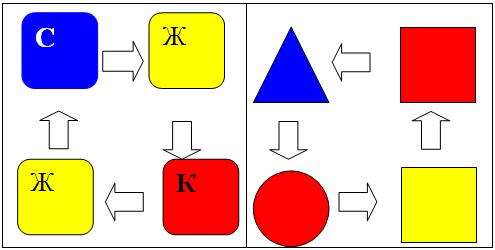 ИГРА «САДОВНИКИ»(с тремя обручами)
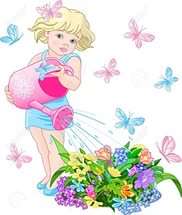 Цель: развивать логическое мышление, формировать комбинаторные навыки, ориентировку в пространстве, умение делить множество на несколько подмножеств.
ЗАДАНИЕ ОТ ВЕДУЩЕГО: «Сформулируйте воспитательную задачу, реализуемую в ходе проведения игры.
“ЗАСЕЛИ ЖИЛЬЦОВ”
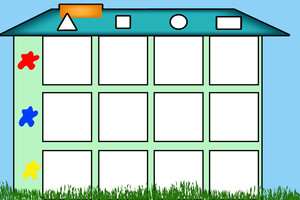 Цель: развивать умение распределять блоки по свойствам. Развивать ориентировку в пространстве, логическое мышление, внимание. 
Задание от ведущего. 
Придумайте свой вариант игры.
ТВОРЧЕСКАЯ МАСТЕРСКАЯ «КАША ИЗ ТОПОРА»
Командам предлагается придумать свою игру. Можно использовать различные атрибуты и материалы (схемы, кодовые карточки, логические кубики и т.д.), главное условие – использовать «Чудесный мешочек» и логические блоки. 
Необходимо определить возрастную категорию детей и цели игры.
                                                       
                                                                                           
                                                      +                                 ==    ?
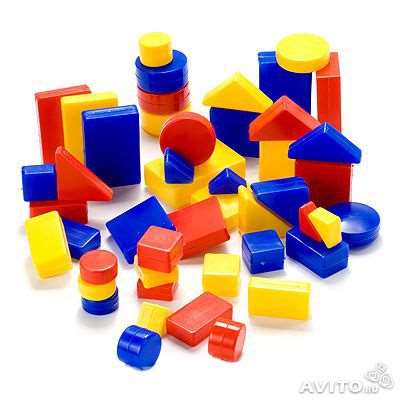 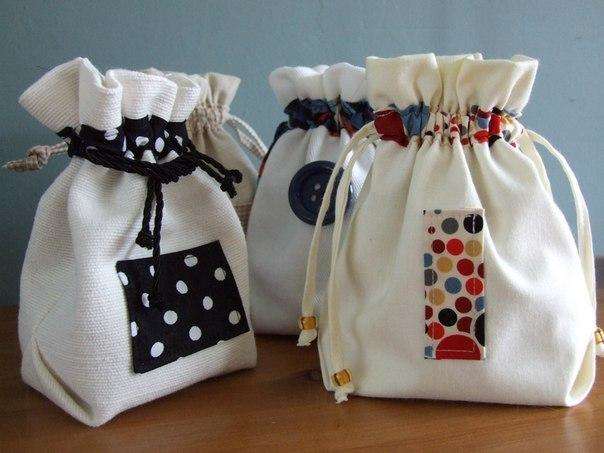 РЕФЛЕКСИЯ.
ОТВЕТЬТЕ НА ВОПРОСЫ:
 «Позволяет ли данная технология
развивать психические способности ребёнка: память, внимание, мышление;
развивать мыслительные умения детей: сравнивать, анализировать, классифицировать, кодировать-декодировать информацию, логически мыслить;
 развивать творческие способности, воображение, фантазию, способность к моделированию и конструированию у детей;
занимать ребёнку позицию полноправного субъекта деятельности, активного участника, а не исполнителя указаний взрослого (субъект-субъектные отношения):
проявлять воспитателю творческую инициативу, создавать условия для проявления инициативы детей, их самостоятельности, индивидуальности?

   ДА-                                              НЕТ